Předmět INFORMAČNÍ GRAMOTNOSTÚvodní hodinaPavlína Mazáčovápodzim 2019
Co a jak v úvodní hodině
Organizace výuky v semestru - 20 min.
Struktura obsahu
Podmínky ukončení
Na jaké kompetence navazují studenti i vyučující 	- 40 min.
Aktivita:
Tvorba testu + klíč správných odpovědí
Hledání odpovědí v testu, vyhodnocení aktivity 
IG - koncepty a souvislosti - 30 min.
Organizace výuky semestr podzim 2019
16. 9. – úvodní hodina
23. 9. – Strategie reflektující informační gramotnost – evropský a český kontext, stěžejní gramotnosti v oboru ISK
30. 9. – samostatné studium
7. 10. – Edukační kontext – paradigmata, modely a standardy ve vzdělávání k IG
14. 10. – Modely, standardy, indikátory IG – od pre-K12 po zaměstnání, standard MIL (Access)
21. 10. – Úvod do kvalitativního výzkumu IG
28. 10. – samostatné studium
4. 11. až 9. 12. – studium online z materiálů dr. Kovářové (Elf.phil.muni)
Podmínky řádného ukončení předmětu
Prezenční studenti
Účast na prezenční výuce – maximálně 1 omluvená absence 
Splnění dílčích úkolů
Úspěšné zvládnutí kolokvia
Kombinovaní studenti 
POVINNÁ bloková výuka – 1x sobota cca 10:00-17:00h 
Termín: 12. 10. 2019 (2. 11. 2019)
Splnění dílčích úkolů
Úspěšné zvládnutí kolokvia
Úkoly průběžné
Úkol blok I: Četba odborného textu s porozuměním + reflexe
Četba: 2 vybrané články z posledního sborníku ECIL + 2 standardy IG
Napsat pro 1 z každé kategorie strukturované shrnutí a vlastní zamyšlení
Termín odevzdání: 31. 10. 2019

Úkol blok II: Analyticko-komparativní práce s modely informační gramotnosti 
Každému studentovi přiřazena jedna kompetence z MIL
Vytvořit 10 otázek reflektujících, co znamená zvládat danou kompetenci IG v praxi
Termín odevzdání: 30. 11. 2019
Závěrečný syntetizující úkol
Současně Úkol blok III: Návrh výzkumu informační gramotnosti
Lze využít i převzaté materiály s dodržením autorského práva
Variantou je i evaluace lekce IG, ale není podmínkou
Povinnou součástí teoretické ukotvení – jak odpovídá standardům, poznatkům a současným výzkumům IG + jak navazuje na současné aktivity zapojené instituce (institucí)
Termín odevzdání 31.12.
Ukončení předmětu
KOLOKVIUM

Termíny kolokvia po 15. 1. 2020
Návaznost na splněné průběžné úkoly
Bude možné přihlašovat se až poté, co vám vyučující schválí znění závěrečného úkolu
Cíle předmětu
Snaha dát základ pro posouvání informační gramotnosti dál
Např.: 
Řízení politik IG (v organizaci, ale i na úrovni státu)
Podpora a vzdělávání v IG nebo subtématu – formální i neformální vzdělávání, profesní i zájmové vzdělávání, dětí i dospělých…
Výzkumy IG i lekcí pro její rozvoj
Provazba předmětu IG s dalšími předměty oboru ISK
Pro další rozvoj vaší IG další předměty na KISK
KPI – Kurz práce s informacemi
– kompetence nutné pro předmět
Povinné: Organizace znalostí, Informační vyhledávání, Informační management, Informační chování, Informační politika, Učící se společnost
Volitelné: hl. EdTech specializace – Design vzdělávacího procesu apod., JobBox, diplomová práce
Erasmus: Turecko (Serap Kurbanoglu), Estonsko (Sirje Virkus)
Zahraniční stáže: Slovinsko
Úvodní aktivita
Vytvořte pro některého z přítomných spolužáků test informační gramotnosti (10 min.) 
Definujte účel testu
5 otázek: 3 uzavřené, 2 otevřené (musíte znát předem odpověď)
Otázky jasně formulované 
Na jiný papír vytvořte klíč správných odpovědí 
Test dejte vypracovat spolužákovi vpravo (5-10 min.)
Vypracování a návrat autorovi => hodnocení odpovědí 
Společná reflexe, záznam nejzajímavějších otázek na flip / elektronicky
Vymezení informační gramotnosti
Základní vymezení předmětu zkoumání/rozvoje
Klíčová v podstatě vždy, ale termín poprvé použil Paul Zurkowski 1974
Vývoj i kontext => odlišnost definicí, ale základ podobný
Zdroj: Chia 2012
Definice informační gramotnosti
Dnes nejčastěji citována definice ALA:
"recognize when information is needed and have the ability to locate, evaluate, and use effectively the needed information. " (ALA, 1989)
Nutné spojení všech jmenovaných aktivit => problém vzdělávání při soustředění se jen na část
Variace:
„knowing when and why you need information, where to find it, and how to evaluate, use and communicate it in an ethical manner“ (CILIP, 2004)
„knowledge of one’s information concerns and needs, and the ability to identify, locate, evaluate, organize and effectively create, use and communicate information to address issues or problems at hand“ (UNESCO 2003)
Další podstatné činnosti spojované s IG: skepticismus, úsudek, svobodné myšlení, kladení otázek a porozumění, aktivní občanství… (Sinha, Bhattacharjee, Bhattacharjee 2013)
Prostředí VŠ (IVIG)
40 % realizace IV v dlouhodobých plánech školy, 73,3 % rozvojové projekty
53,3 % zavedena pozice koordinátora IV
Témata spojená s IT, ale tradiční
Definice IG a současná společnost
Stále se mění informační možnosti => spojováno s celoživotním vzděláváním (v IG i předmětu informací) 
Aktuálně informace dostupné hl. ve spojení s IT => těsná vazba k digitální gramotnosti (rámec DigComp)
Množství informací a neustálý růst => klíčové hodnocení informací => spojení s mediální gramotností
Definice MIL od UNESCO: informační + komunikační + digitální gramotnost
„set of competencies that empowers citizens to access, retrieve, understand, evaluate and use, create, as well as share information and media content in all formats, using various tools, in a critical, ethical and effective way, in order to participate and engage in personal, professional and societal activities“ - UNESCO 2013, s. 17 (soubor kompetencí, který umožňuje občanům přístup, získávat, porozumět, hodnotit a používat, vytvářet a sdílet informace a mediální obsah ve všech formátech pomocí různých nástrojů kritickým, etickým a efektivním způsobem, aby se mohli účastnit a angažovat v osobních, profesních a společenských aktivitách)
Související – soupeřící (?) koncepty
Transliteracy: „ability to read, write and interact across a range of platforms, tools and media from signing and orality through handwriting, print, TV, radio and film, to digital social networks“ - Thomas et al. (schopnost číst, psát a komunikovat přes celou řadu platforem, nástrojů a médií od podpisu a oralality prostřednictvím rukopisu, tisku, televize, rozhlasu a filmu až po digitální sociální sítě) – hl. vztahováno k mediální a digitální gramotnosti

Metaliteracy: vychází z IG, ale důraz na aktivní produkci a sdílení informací (Web 2.0,…)

New literacies: zastřešující termín pro schopnost používat nové technologie, např. blogy, wiki, sociální sítě, mobilní zařízení, ale i digitální hry…, vč. hodnocení a tvorby
Související koncepty – soupeřící k ICT
Počítačová gramotnost definována v 80. letech jako schopnost efektivně použít počítače a související technologie od základních dovedností po programování a pokročilé řešení problémů, často spojováno s ECDL (mezinárodní koncept a certifikace digitální gramotnosti)
1997 digitální gramotnost „ability to access networked computer resources and use them“, ale také důraz na kritické myšlení a hodnocení online
e-literacy: používáno jako synonymum pro počítačovou nebo digitální gramotnost, resp. spojení informační, mediální, ICT a „morální“ gramotnosti
1999 Information Fluency – použití počítače (podobně jako ECDL), ale hlubší dovednosti (až po programování), konceptuální znalost a intelektuální schopnosti; IG úzce souvisí, ale jiné pojetí a neomezení na IT
Kybergramotnost – využití internetu pro aktivní politické, kreativní a umělecké vyjádření 
2007 ICT gramotnost „using digital technology, communications tools, and/or networks to access, manage, integrate, evaluate, and create information in order to function in a knowledge society“
Digital empowerment: důraz na využití ICT pro podporu sociálního kapitálu v informační společnosti
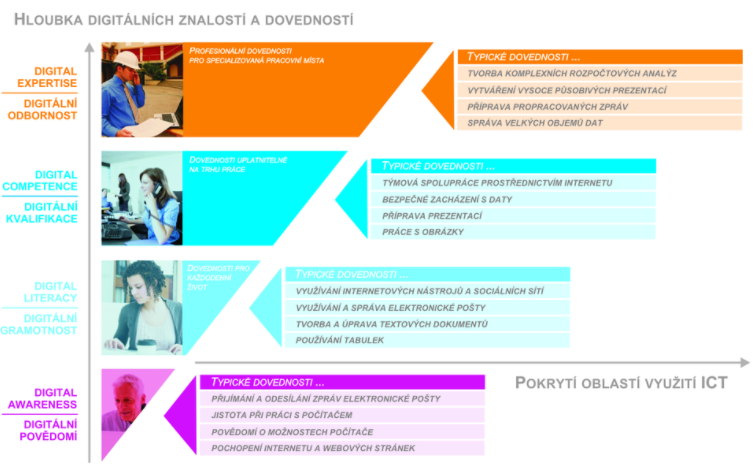 Zdroj:  web ECDL
Související koncepty – užší pro specializaci, personalizaci
Data literacy: 2011 definována jako schopnost porozumět datům ve statistickém pojetí, vč. čtení grafů a tabulek, správné usuzování z dat a použití dat, později rozšířeno k přemýšlení založenému na důkazu pro řešení reálných problémů
Scientific literacy: schopnost jednotlivce realizovat výzkum, od identifikace otázek po získání nové znalosti, vysvětlení vědeckého fenoménu a vytvoření závěrů založených na důkazu, ale také uvědomění, jak věda ovlivňuje společnost a ochota se zapojit do vědeckého zkoumání jako občan
Civic literacy: využití informací pro občanské zapojení
Vizuální gramotnost: efektivně najít, interpretovat, zhodnotit, použít a vytvořit obrazy a vizuální média (kontext, kulturní, etické, estetické a technické komponenty); obrázky = typ informace, ale s estetickým a kreativním aspektem + silně i právní (a etická) pravidla
Související koncepty – širší pro uplatnění ve společnosti
Funkční gramotnost: definována pro výzkumy IALS/SIALS jako schopnost aktivně participovat v informačním prostředí, dle IVIG informační gramotnost = funkční gramotnost + ICT gramotnost




Klíčové kompetence: integrované dovednosti 
komunikační, personální a interpersonální, řešení problémů, vč. matematických, využívání ICT a práce s informacemi (ČR)
Komunikační, rozhodovací, interpersonální, celoživotní učení (USA)
Transversal competencies: špatně měřitelné, často neměřitelné – kritické a inovativní myšlení, inter- a intra-personální dovednosti, globální občanství, psychické a psychologické zdraví
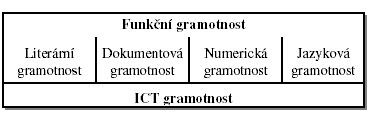 Důsledky pro definici informační gramotnosti?
IG = série zásadních kompetencí pro profesní, veřejný i soukromý život jednotlivce
Nediskutována potřebnost činností v definici, ale co vše se pod nimi skrývá?
IG cíl, nikdy definitivní a splněná ve všech kontextech, lze ale dosáhnout stavu rychlé orientace
Těsné propojení se vzděláváním (informační vzdělávání)
IG ne vrozená, nutné se ji naučit, předpoklad pro schopnost samostatně se učit => prosazováno i na úrovních strategií rozvoje informační společnosti
Použité zdroje
ACRL. ACRL Visual Literacy Competency Standards for Higher Education. Dostupný z: http://www.ala.org/acrl/standards/visualliteracy
ALA. Presidential Committee on Information Literacy: Final Report. 1989. Association of College and Research Libraries [online]. Chicago: American Library Association, 10. 1. 1989 [cit. 2015-09-20]. Dostupné z: http://www.ala.org/acrl/publications/whitepapers/presidential 
ASIA, UNESCO Bangkok, et al. 2013 Asia-Pacific Education Research Institutes Network (ERI-Net) regional study on transversal competencies in education policy and practice (phase 1): regional synthesis report. 2015. Dostupný z: http://unesdoc.unesco.org/images/0023/002319/231907E.pdf
CARLSON, Jacob, et al. Determining data information literacy needs: A study of students and research faculty. portal: Libraries and the Academy, 2011, 11.2: 629-657. Dostupný z: http://docs.lib.purdue.edu/cgi/viewcontent.cgi?article=1031&context=lib_fsdocs
Defining Civic Literacy. Indiana University Center for Civic Literacy. Dostupný z: http://civicliteracy.iupui.edu/defining-civic-literacy/
Digital literacies: concepts, policies and practices. New York: Peter Lang, c2008, viii, 321 p. New literacies and digital epistemologies, vol. 30. ISBN 978-1-4331-0169-4.
DOMBROVSKÁ, M., H. LANDOVÁ a L. TICHÁ. 2004. Informační gramotnost – teorie a praxe v ČR. Národní knihovna: knihovnická revue. 15(1), 7-18. ISSN 1214-0678. Dostupné z: http://full.nkp.cz/nkkr/NKKR0401/0401007.html
EISENBERG, Michael, Carrie A LOWE, Kathleen L SPITZER a Kathleen L SPITZER. Information literacy: essential skills for the information age. 2nd ed. Westport, Conn.: Libraries Unlimited, c2004, xviii, 408 p. ISBN 1591581435.
CHIA, Janice. 2012. The constant evolution of information literacy. Library Connecs [online]. [cit. 2015-09-20]. Dostupné z: http://libraryconnect.elsevier.com/articles/supporting-users-organizations/2012-11/constant-evolution-information-literacy 
Information literacy - Definition. 2004. CILIP [online]. [cit. 2015-09-20]. Dostupné z: http://www.cilip.org.uk/cilip/advocacy-campaigns-awards/advocacy-campaigns/information-literacy/information-literacy
MACKEY, T. P. a T. E. JACOBSON. Reframing Information Literacy as a Metaliteracy. College & Research Libraries [online]. 2010, 72(1): 62-78 [cit. 2015-09-28]. DOI: 10.5860/crl-76r1. Dostupný z: https://comminfo.rutgers.edu/~tefko/Courses/e553/Readings/Mackey%20Metalitreacy%20CLR%202011.pdf
SINHA, Manoj Kumar, Sudip BHATTACHARJEE a Sucheta BHATTACHARJEE. 2013. A Study on ICT Literacy and Internet Use Pattern among College Library Users of Barak Valley, South Assam, North East India. Current Trends in Technology and Science [online]. Roč. 2, č. 5 [cit. 2015-09-20].
UNESCO. Global Media and Information Literacy Assessment Framework: Country Readiness and Competencies. 2013. Paris: UNESCO. Dostupné z: http://unesdoc.unesco.org/images/0022/002246/224655e.pdf 
UNESCO. The Prague Declaration: Towards an Information Literate Society. 2013. Prague. Dostupné z: http://www.unesco.org/new/fileadmin/MULTIMEDIA/HQ/CI/CI/pdf/PragueDeclaration.pdf
THOMAS, Sue, et al. Transliteracy: crossing divides. First Monday, 2007, 12.12. Dostupné z:  http://journals.uic.edu/ojs/index.php/fm/article/viewArticle/2060/1908
ZIKUŠKA, Jan a Hana Landová. 2014. VŠ knihovny vzdělávající: výsledky průzkumu. Konference Bibliotheca Academica [online]. [cit. 2015-09-20]. Dostupné z: http://www.akvs.cz/aktivity/ba-2014/ba2014-landova.pptx